ВИКТОРИНА
Веселая
математика
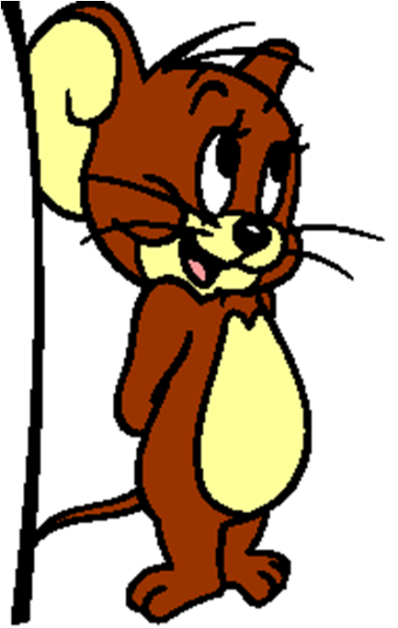 Дроздова Наталия Геннадьевна

преподаватель математики
ГБОУ НПО ПЛ № 80
При занятиях математикой человек играет и ум свой развивает.
Математика начинается
 с осмысления слов.
Математика помогает лучше разбираться в жизни.
Школьная математика есть игровое начало познания жизни.
Математика через игры ума развивает разные виды мышления
Прежде чем задание решать нужно каждое слово задания понимать.
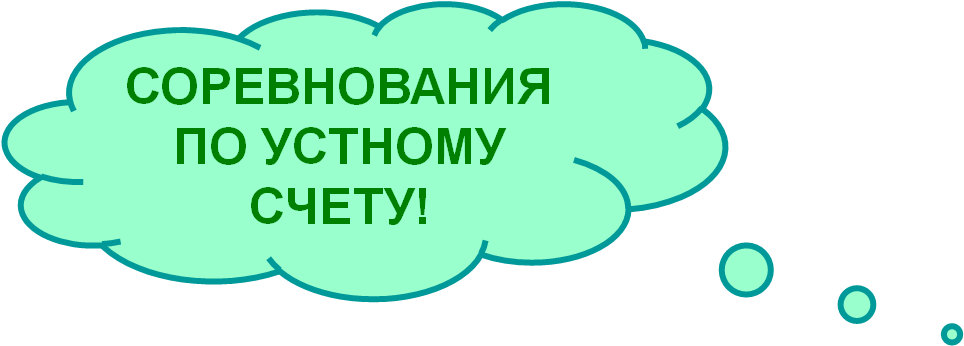 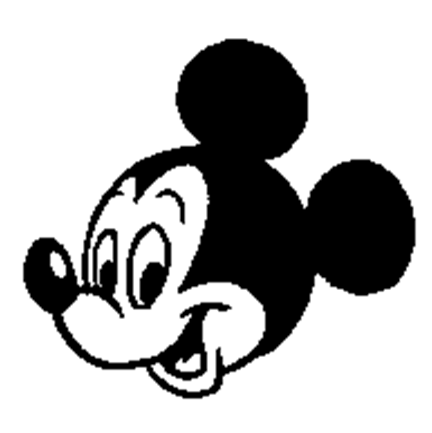 21
( 164 : 4 – 11 ) ∙ 5 : 30 + 16 =
( 200 – ( 14 ∙ 9 – 36 ) : 18 ) ∙ 2 – 347 =
43
( 159 : 3 + 230 : 23 + 41 ∙ 2 ) : 5 =
29
Конкурс
«РАЗГАДАЙ                  		РЕБУС»
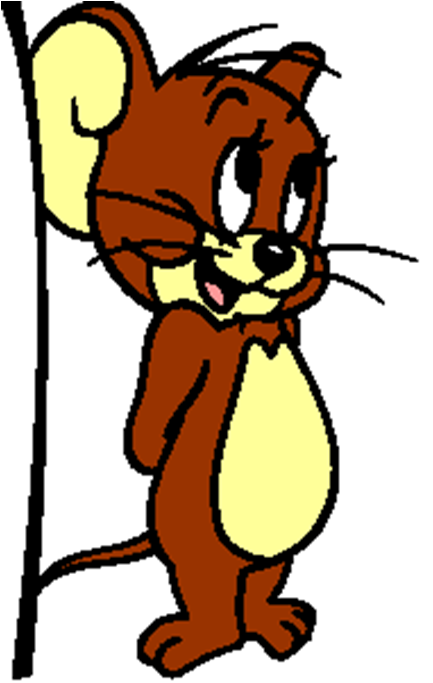 Ребус  № 1
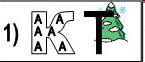 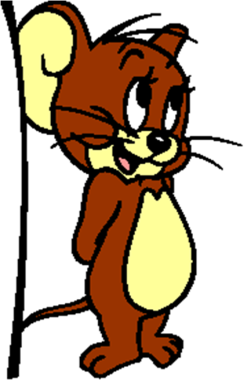 показатель
Ребус №2
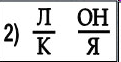 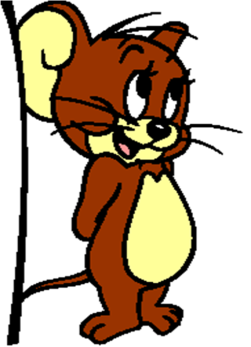 наклонная
Ребус №3
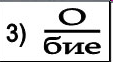 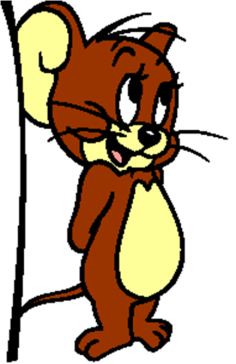 подобие
Ребус №4
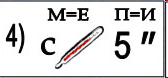 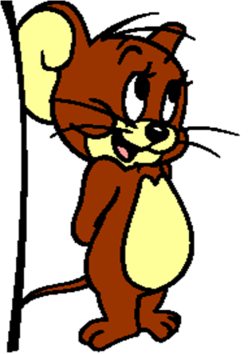 стереометрия
Ребус №5
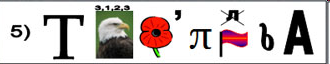 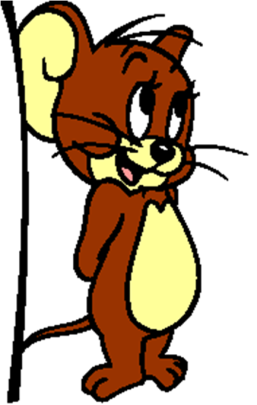 Теорема  Пифагора
Ребус №7
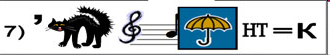 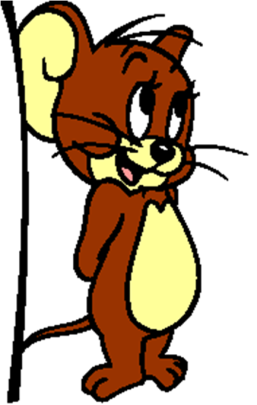 отрезок
Ребус №9
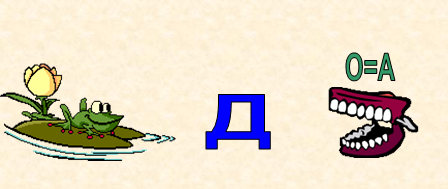 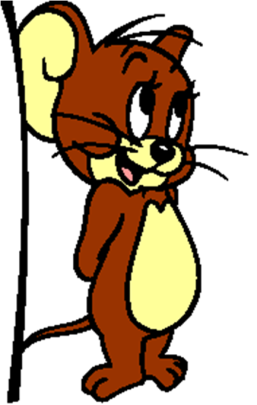 квадрат
Ребус №11
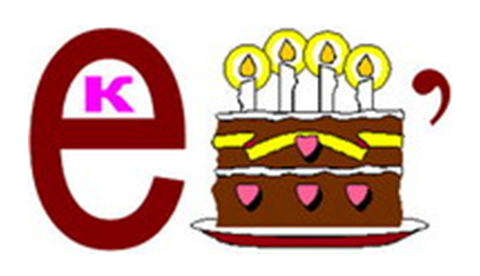 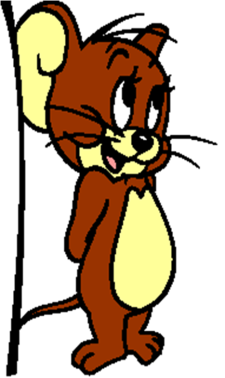 вектор
Ребус №12
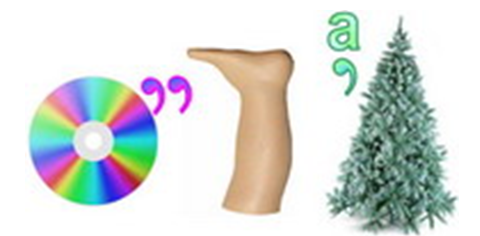 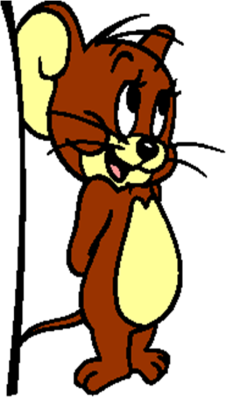 диагональ
Конкурс
«Задачи на смекалку»
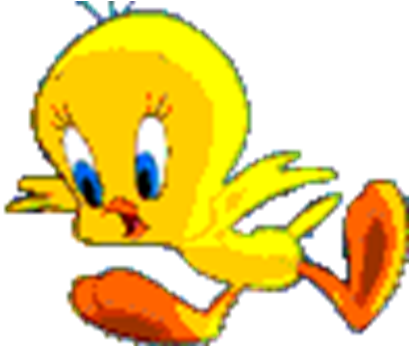 Чебурашка купил в магазине 7 одинаковых тетрадей. Сколько он заплатил?
1) 200 р.2) 154 р.3) 307 р.4) 222 р.
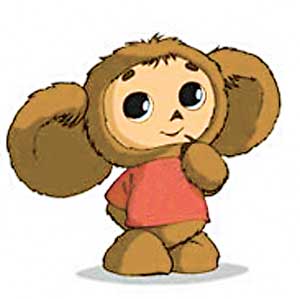 домой
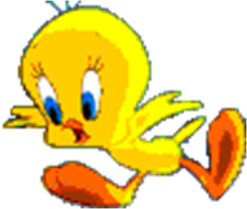 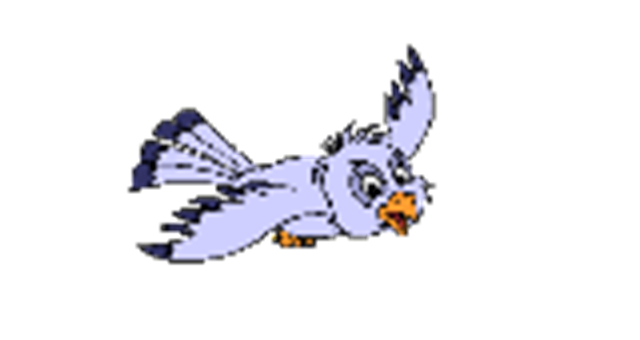 домой
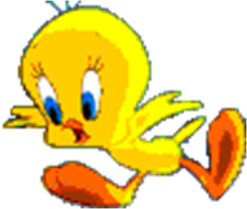 ?
домой
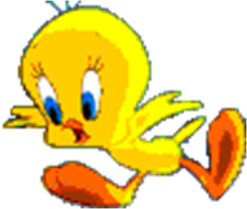 Если  из одной стопки тетрадей переложить в другую 10 штук, то тетрадей в стопках будет поровну. На сколько в одной стопке было больше тетрадей, чем в другой?
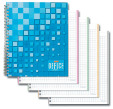 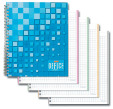 домой
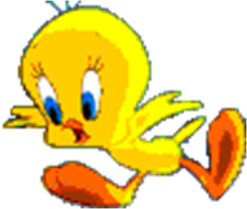 В классе 36 учащихся. Мальчиков из них на 6 человека больше, чем девочек. Сколько в классе девочек?
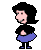 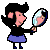 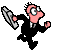 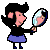 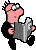 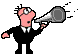 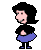 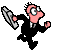 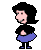 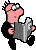 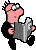 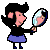 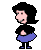 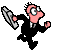 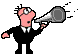 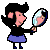 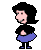 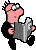 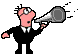 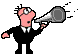 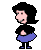 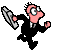 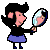 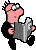 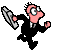 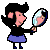 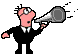 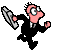 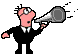 домой
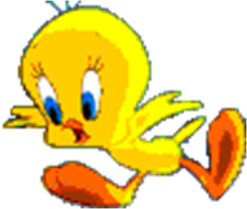 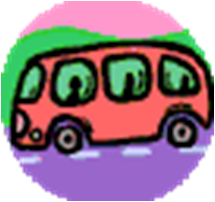 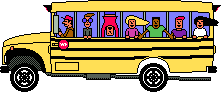 домой
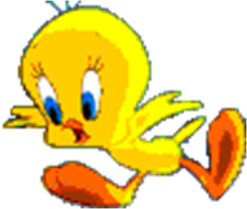 домой
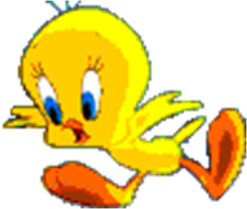 Конкурс
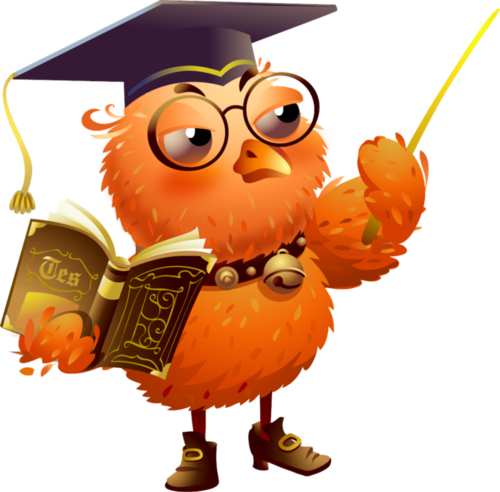 Отгадай
что внутри
Задание
 Реши уравнения, найди его корни
 Найди буквы соответствующие          	полученным корням
		А   Б   В   Г   Д     и т. д.
		1   2    3   4   5      и т.д.
- Составь слово
1 команда
2 команда
1)   х2 -16х + 28 =0
2)    2(3х – 2) = х + 86
 
 3)
1)   х2 -16х + 48 =0
2)    5(7 – х) = -2х - 28
 
 3)
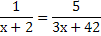 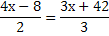 ромб
круг
угол
3 команда
1)   х2 -25х + 84 =0
2) 16 – 4х = 4(х – 28) 
 
 3)
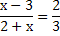 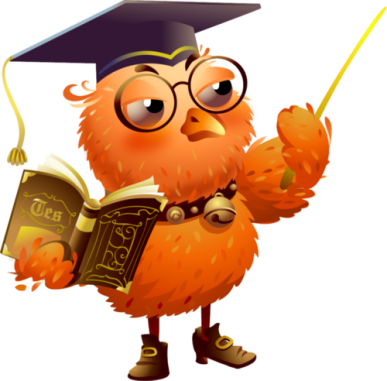 Конкурс«Разгадай кроссворд»
Магический квадрат
Расставь цифры, помещенные в квадратиках так, чтобы суммы чисел по любой горизонтали, вертикали, диагонали были одинаковы
ответ
Магический  круг
В кружках надо расставить цифры от 1 до 7 так, чтобы их сумма на каждой окружности и на каждой прямой равнялась 12
5
3
4
7
2
1
6
Восстанови стертые цифры
3
7
6
7
6
+
+
4
5
1
1
8
8
8
0
+
+
1
5
0
4
1
6
9
9
2
2
0
0
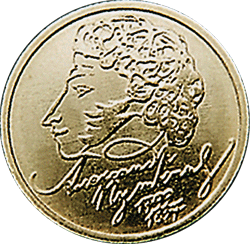 О сколько нам открытий чудных  Готовят просвещенья дух  И опыт, сын ошибок трудных,  И гений, парадоксов друг…
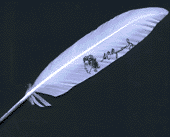 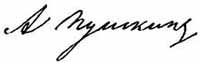